L.F.E.MLaundry Folding Made Easy
By: Stephen Stenchever
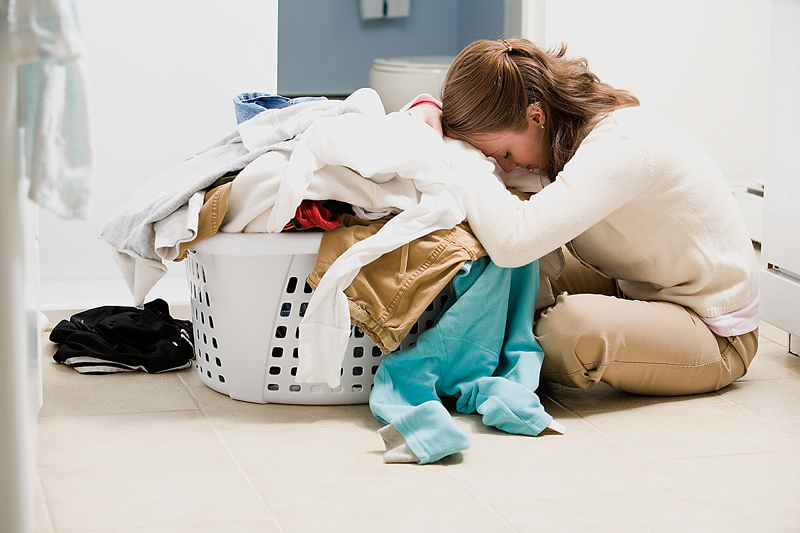 L.F.M.E
Laundry is commonly a weekly task for the typical sanitary human being.

We have a machine to handle cleaning the clothes, we have a machine to dry those clothes, but what about the third step to the equation?

Lets be honest, nobody loves folding clothes, and we all dread it towards the end of every laundry day

Fear no more, your days of laundry folding are over with L.F.M.E!
How does it work?
L.F.M.E is built to work as the functioning programming language for the Laundry Folder Max 3000 (still in prototype phase)

The Language follows styles similar to C++ but with better readability and interpretation

Statements use indents instead of curly brackets (tab/5 spaces)

Variable types do not need to be explicitly stated

Arithmetic will be left associative by default
Input/Output
Input:
Choice of type of clothing: Shirt/T-Shirt, Pants/Shorts, Sock(2), and Undergarments
Slot for clothes to be inserted
Folding mechanism

Output:
Storage bin where processed (folded) clothes will be stored
Built-in Functions
FeedClothing() – Handles clothes being fed into machine

ArticleType() – Handles determining what type of clothing is inserted

FoldType(article) – Handles the physical folding with input parameter article

FoldingStyle() – Handles what type of folding style is desired

RetrieveClothing() – Handles the retrieval of the folded clothing

CheckStorage() – Checks to make sure that storage bin is not full

RunCycle() – Acts as the Main(), this is where all processing takes place
Syntax
Reserved Words:
True/False	
F_Style
A_Type
F_Type
StorageBin
Shirt
T_shirt
Socks
Underwear
Shorts
Pants
Variable Types:
int
bool
f_style
a_type
f_type

*Note variable types do not need to be explicitly stated*
Logical Operators:
and (&)
or (||)
+= (increment by 1)
-= (decrement by 1)
is (==)
= 
> (greater than)
< (less than)
# (comment)
[Speaker Notes: Note: Variable Types do not need to be explicitly stated]
B.N.F.
<RunCycle> ::= <variable assignment><function>|<conditionals> <comments> 
<variable assignment> ::= <variable name> (no need to state type)
<variable type> ::= <int> | <bool> | <a_type> <f_type> <f_style>
<variable name> ::= <A-Z> | <a-z> <0-9> | <symbol>
<A_Type> ::= <a_type>
<F_Style> ::= <f_style>
<F_Type> ::= <f_type>
<StorageBin> ::= <TRUE> | <FALSE>
<functions> ::= <built in functions> | <user defined functions>
<built in functions> ::= <FeedClothing> | <ArticleType> | <FoldType> | <FoldingStyle>     		      | <RetrieveClothing> |   <CheckStorage>
<FeedClothing> ::= detects when clothes are to be processed
<ArticleType> ::= <A_Type>
<FoldingStyle> ::= <F_Style>
<FoldType> ::= <article> <F_Style>
<RetrieveClothing> ::= takes processed clothing and moves to storage
<CheckStorage> ::= <TRUE> | <FALSE>
More B.N.F.
<user defined functions> ::= <function name> <parameters> <code> <return statement>
<conditionals> ::= <if> | <else> | <while> | <for>
<if> ::= <condition> <TRUE> | <FALSE> if true do something, if false then skip it
<else> ::= do when if is false
<while> ::= <condition> <TRUE> | <FALSE> keep doing while true, if false skip it
<for> ::= do something for a set amount of times
<comments> ::= <#> <OPT comments>
<A-Z> ::= Uppercase alphabetic letters
<a-z> ::= Lowercase alphabetic letters
<0-9> ::= Any digits within the range 0-9 including 0 and 9
<symbol> ::= Any legal ascii symbol that is not a number or letter
Sample Program
RunCycle()
	amountToProcess = 5;
	amountInBin = CheckStorage(); #True if not full, false if full
	a_type article1 = t_shirt;
	a_type article2 = t_shirt;
	a_type article3 = shirt;
	a_type article4 = shorts;
	a_type article5 = pants;
	while (amountToProcess != 0)
		FeedClothing();
		ArticleType(A_Type);
		FoldingStyle();
		FoldType(A_Type);
			if (amountInBin != false)
				RetrieveClothing();
		amountInBin = CheckStorage();
		-=amountToProcess; #decrement amountToProcess
Another Sample Program
RunCycle()
	amountToProcess = 3;
	amountInBin = CheckStorage(); #Lets assume this returns false
	a_type article1 = underwear;
	a_type article2 = pants;
	a_type article 3 = socks;
	while (amountToProcess != 0)
		FeedClothing();
		ArticleType(A_Type);
		FoldingStyle();
		FoldType(A_Type);
			if (amountInBin != false)
				RetrieveClothing();
			else
				cout << “Bin is not empty, please clear it!”;
				break;
THANK YOU!
I appreciate your time and I hope all of you are inspired enough by this presentation to go out and spread the word about L.F.M.E. 

With your help, we can make the dreaded fear of folding laundry a thing of the past!
You can be this…
Or you can be this…